Misura degli angoli in radianti
Daniela Valenti, Treccani Scuola 2012
1
Un pendolo che oscilla
Daniela Valenti, Treccani Scuola 2012
2
Che cosa suggerisce il video?
Il moto del pendolo che suggerisce di cercare:
una relazione fra archi e angoli al centro di una circonferenza;
una nuova misura degli angoli.
Daniela Valenti, Treccani Scuola 2012
3
Attività
Completa la scheda di lavoro per cercare la relazione fra angoli al centro e archi e, quindi, una nuova misura degli angoli
Daniela Valenti, Treccani Scuola 2012
4
Che cosa hai ottenuto?
La relazione fra angoli al centro e archi

La misura degli angoli in radianti
5
Daniela Valenti, Treccani Scuola 2012
Relazione fra archi e angoli al centro
Nel tuo lavoro hai raggiunto due conclusioni:
Se rimane fisso l’angolo al centro e varia il raggio, varia anche l’arco, ma il rapporto fra arco e raggio non cambia.
Se rimane fisso il raggio e varia l’angolo al centro, varia anche il rapporto fra arco e raggio, che dipende quindi solo dall’angolo al centro.
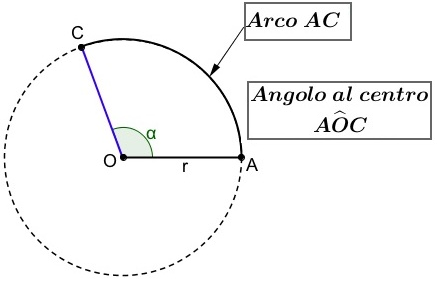 Daniela Valenti, Treccani Scuola 2012
6
Relazione fra archi e angoli al centro
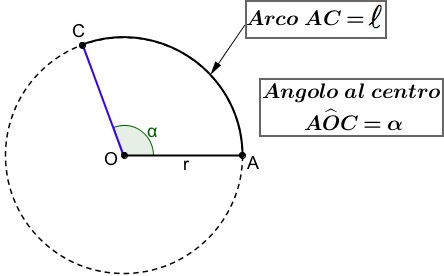 Archi e angoli al centro sono direttamente proporzionali perché al dimezzare dell’uno dimezza anche l’altro.
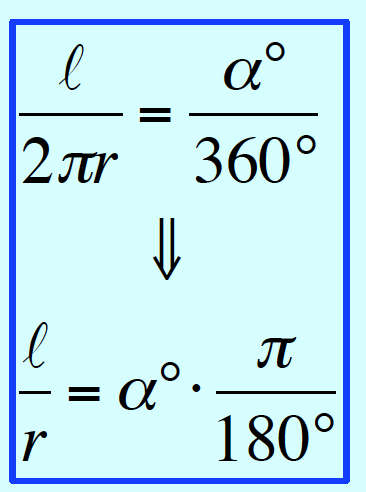 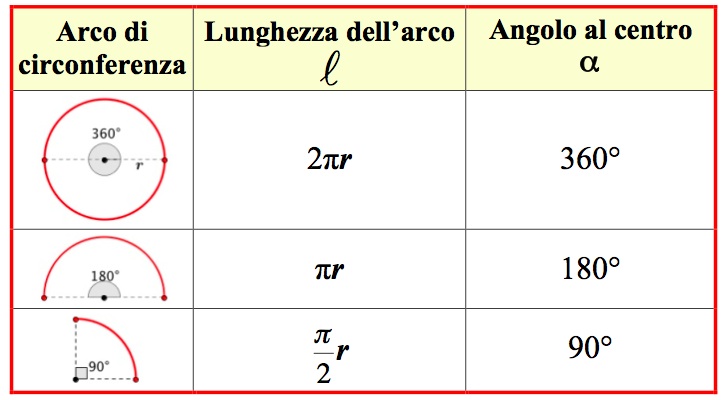 Daniela Valenti, Treccani Scuola 2012
7
Misura di un angolo in radianti
Dato un angolo di vertice O, traccia una circonferenza di centro O, che interseca i lati dell’angolo in A e C. Si chiama misura dell’angolo AOC in radianti  il rapporto fra l’arco AC e il raggio.
Se r = 1, la lunghezza dell’arco è la misura in radianti dell’angolo.
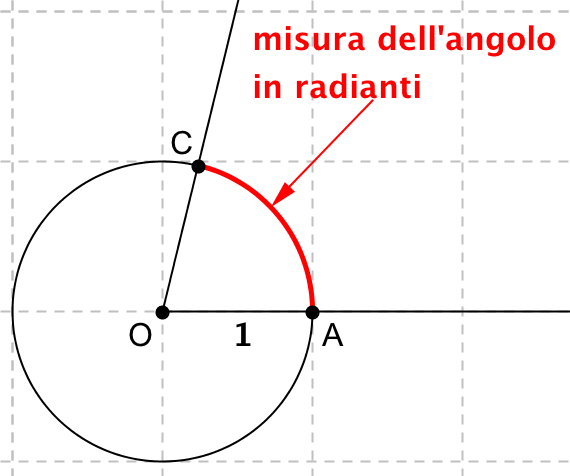 L’animazione seguente illustra la relazione fra misura in gradi e in radianti.
Daniela Valenti, Treccani Scuola 2012
8
Radianti in movimento
Daniela Valenti, Treccani Scuola 2012
9
Da gradi a radianti
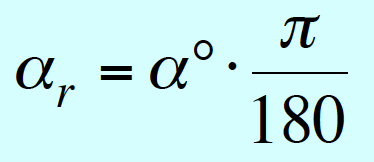 La misura αr di un angolo in radianti, a partire dalla sua misura in gradi αo, si esprime:
in modo esatto con una frazione di π;
in modo approssimato con il numero decimale che approssima la frazione di π.
Esempio
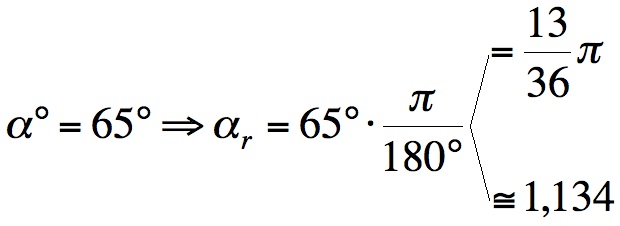 Daniela Valenti, Treccani Scuola 2012
10
Da radianti a gradi
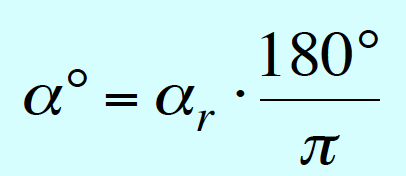 Quando si calcola la misura αo di un angolo in gradi, a partire dalla sua misura in radianti αr, si ottiene generalmente un risultato approssimato, che conviene arrotondare al grado
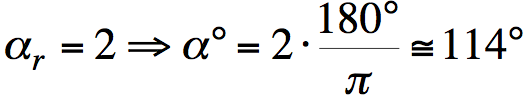 Esempio
Risultato dato dalla calcolatrice
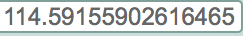 Daniela Valenti, Treccani Scuola 2012
11
Confronto gradi - radianti
Un angolo ampio 1 radiante è grande
Un angolo ampio 1° è molto piccolo
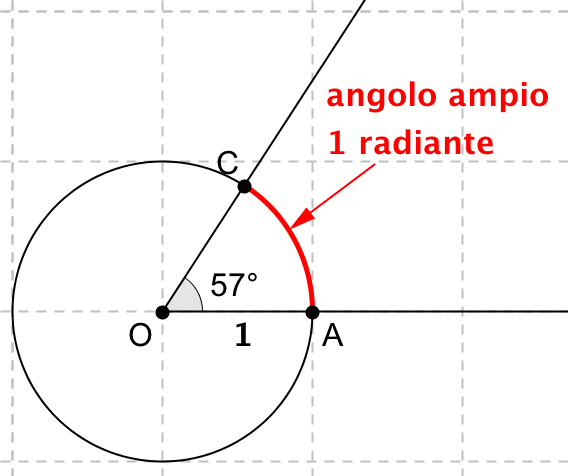 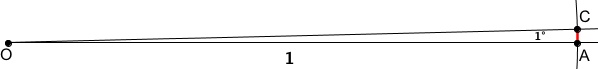 1 radiante ≅ 57°
1° ≅ 0,017 radianti
Daniela Valenti, Treccani Scuola 2012
12
Gradi e radianti in casi semplici
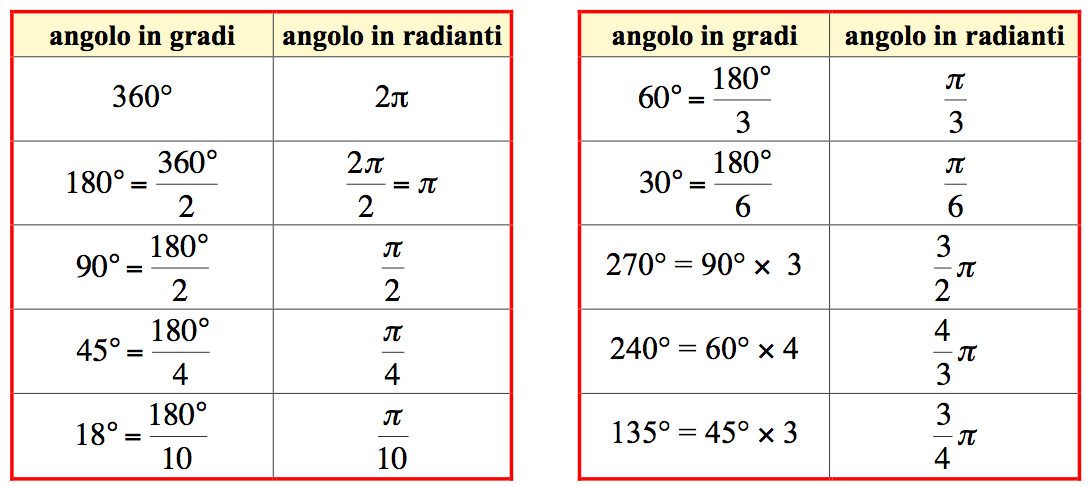 Daniela Valenti, Treccani Scuola 2012
13
Un’applicazione della misura in radianti
Con la misura di angoli in radianti si calcolano rapidamente:
la lunghezza di un arco di circonferenza;
l’area di un settore circolare
Daniela Valenti, Treccani Scuola 2012
14
Lunghezza di un arco e area di un settore circolare
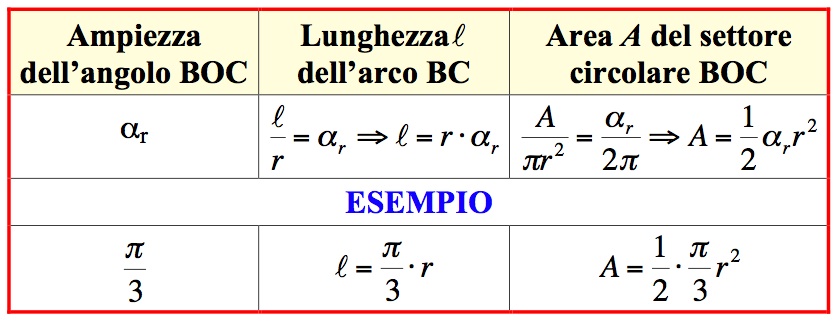 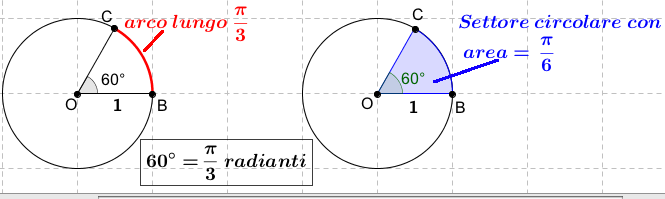 Daniela Valenti, Treccani Scuola 2012
15